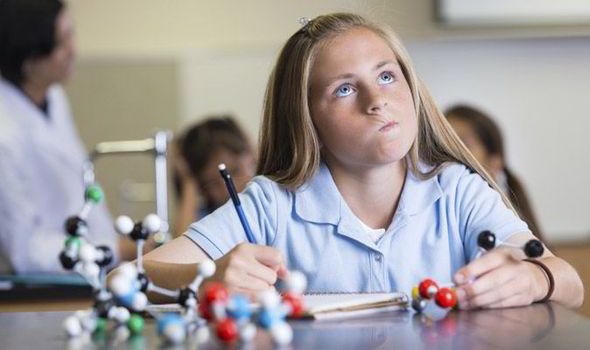 End of Key Stage SATsInformation Afternoon
End of Key Stage SATs Information Afternoon
Outline
Go through the tests
Show examples
Ways that you can help
How the tests are administered
Look at the Sample Tests schools were given
Answer any questions about the tests
End of Key Stage SATs Information Afternoon
The Week8 May 2017
End of Key Stage SATs Information Afternoon
SATs Week
Tests will be conducted in classrooms and the group rooms around the school
Normal timetable is changed for all Year 6 pupils.
Additional or extended breaks 
Additional staff will be deployed to support children
End of Key Stage SATs Information Afternoon
Reading – 1 hour
The children will read a booklet  - 3 different and unrelated types of text (e.g. non-chronological report, a story, a letter or a poem…)

Answer questions based on what they have read one text at time. Pacing skills needed.
End of Key Stage SATs Information Afternoon
Pages from the Sample Reading Test
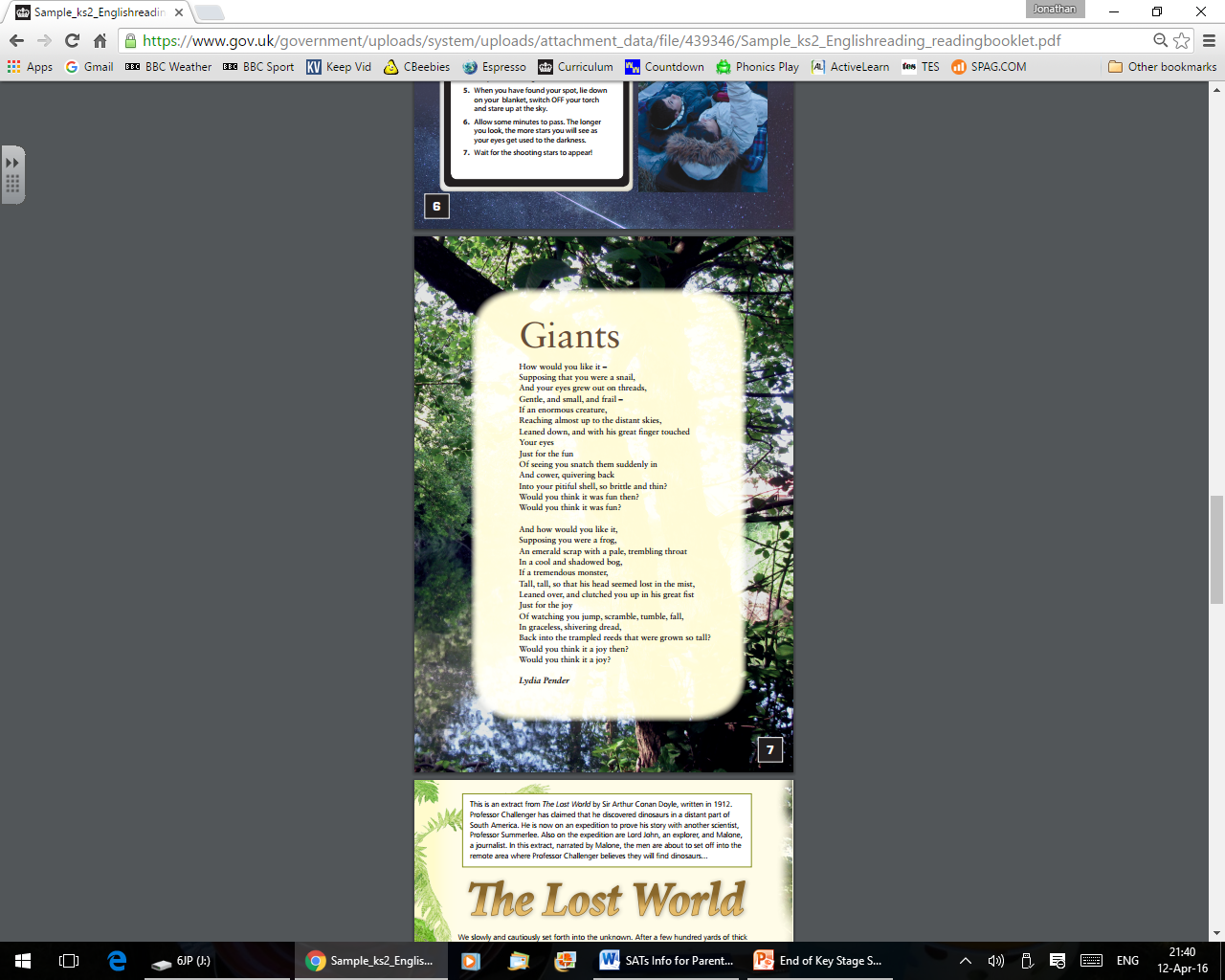 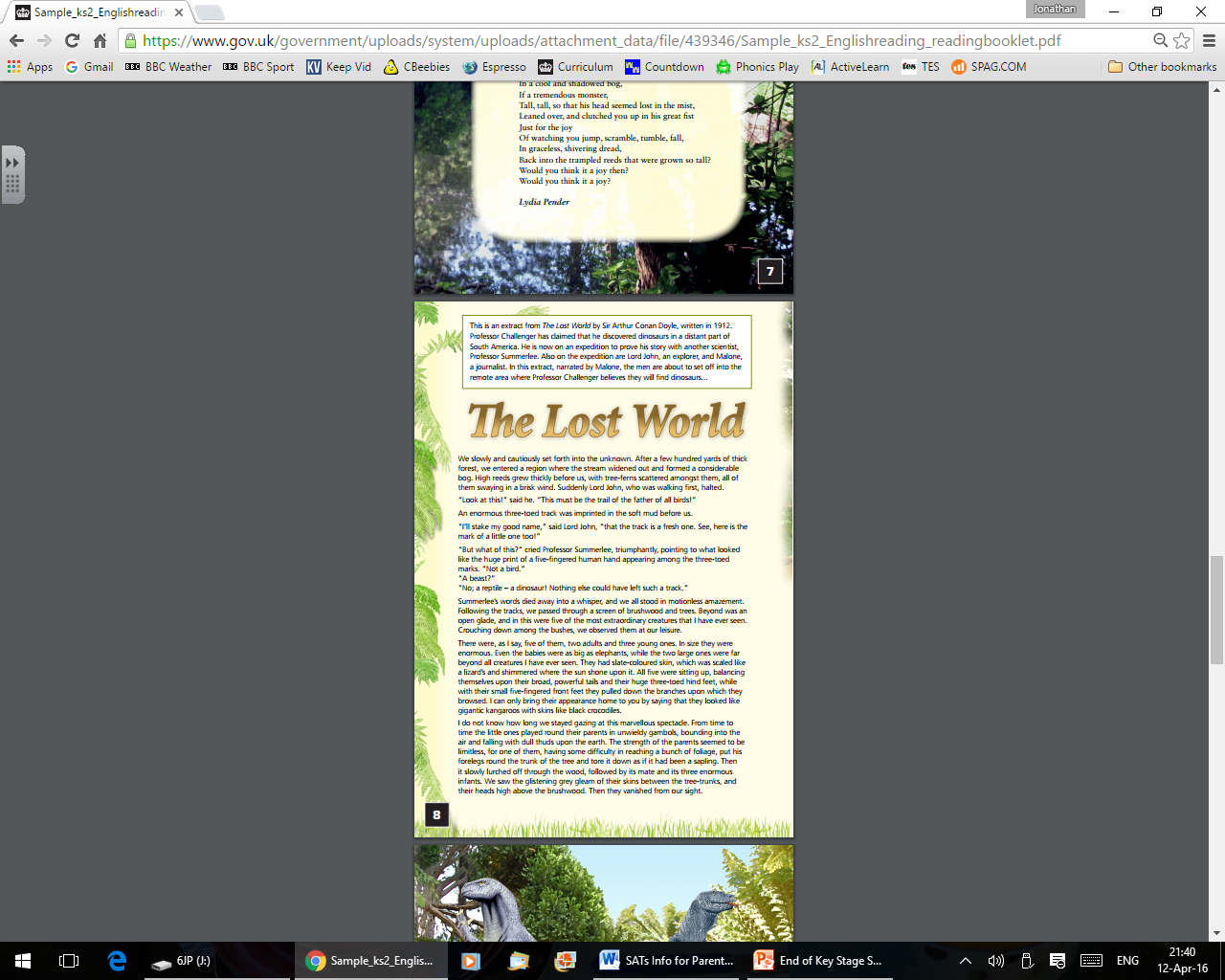 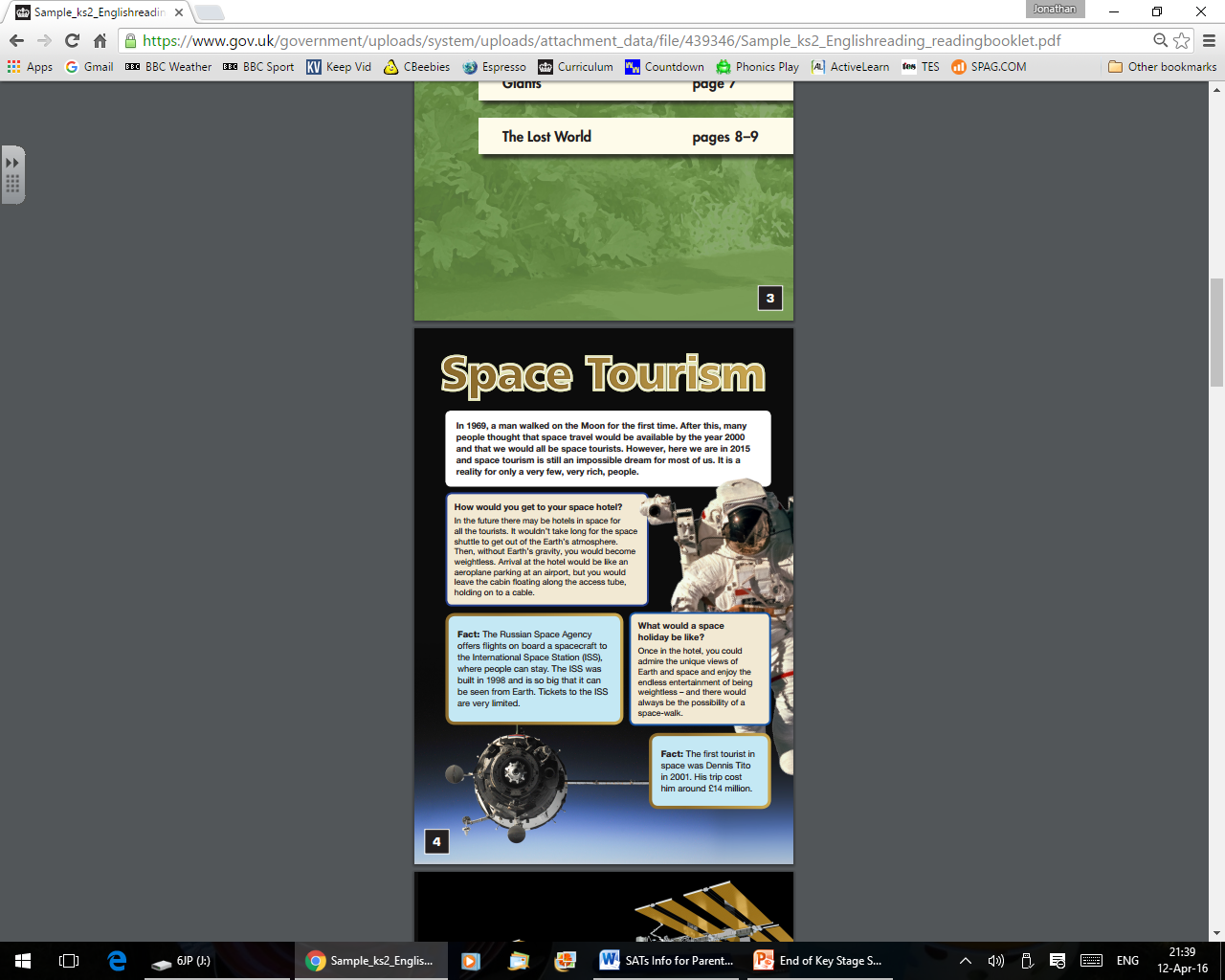 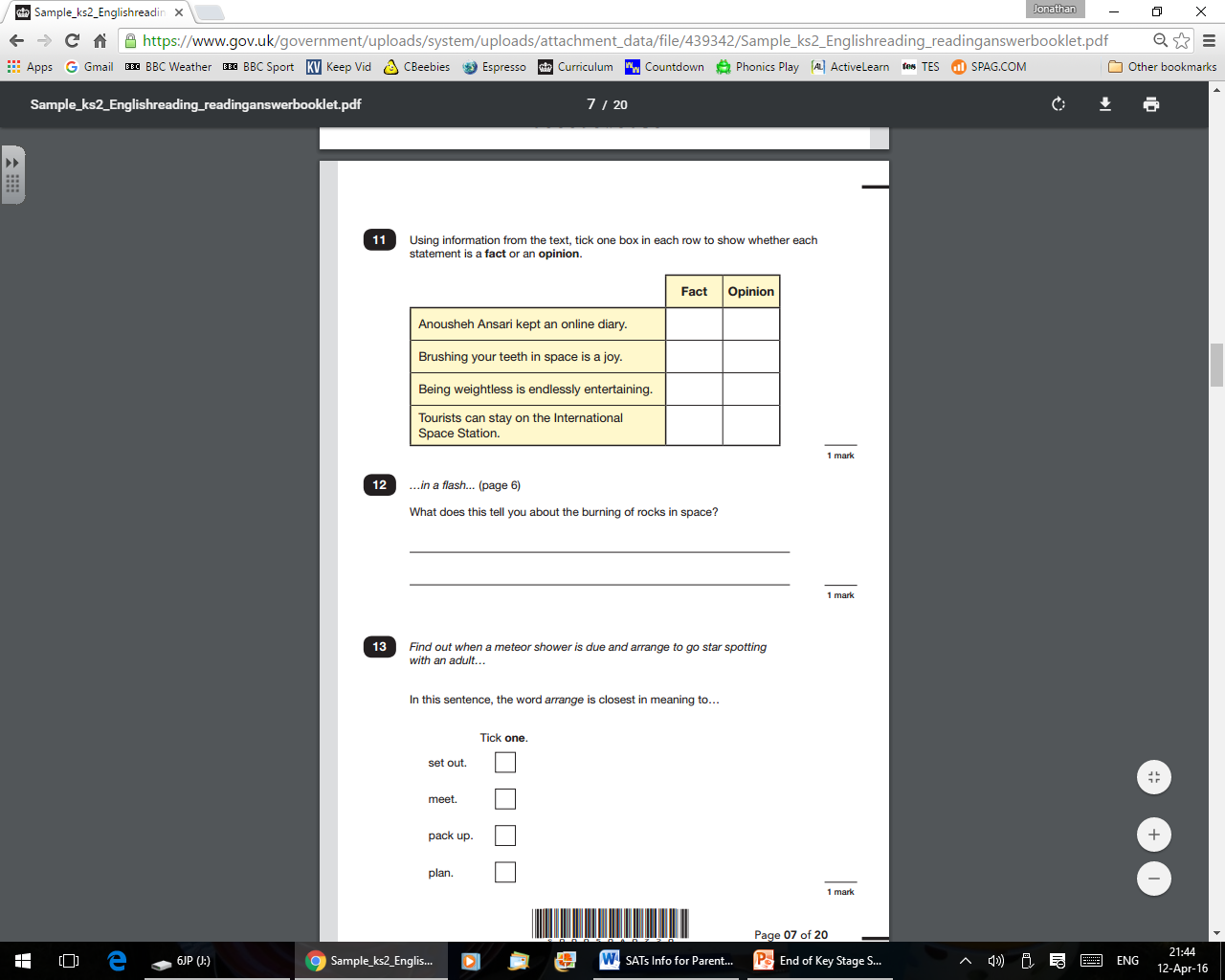 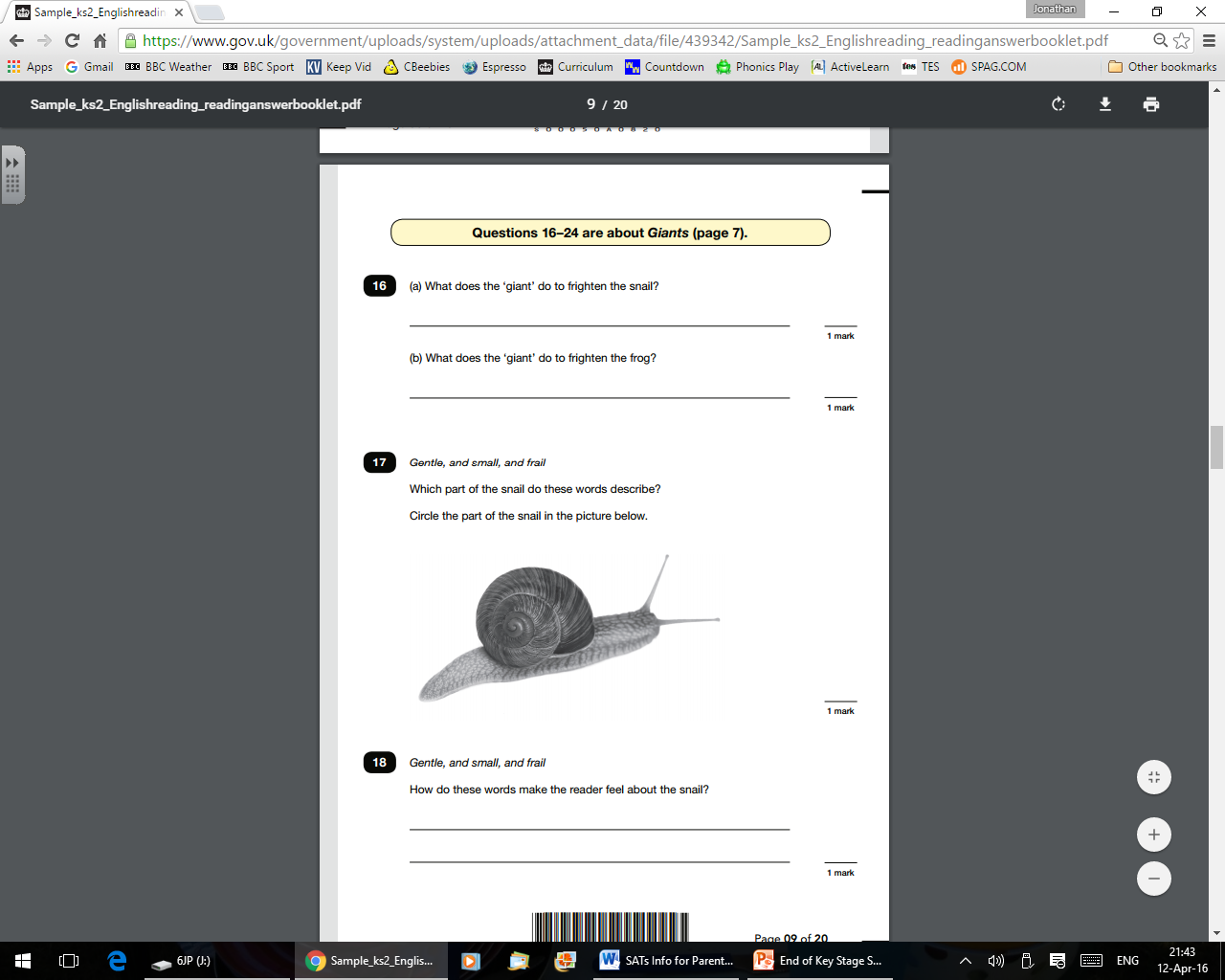 End of Key Stage SATs Information Afternoon
Ways to help at home
Reading
Read a range of non-fiction, fiction and poetry texts – identify the features of the texts. 
Listen to your child read.
Answering questions that involve retrieval skills.
Conversations about the book where children can relate to what has been read (e.g. what did characters mean when they said…)
End of Key Stage SATs Information Afternoon
English Grammar, Punctuation and Spelling- 45 minutes
Paper 1
The questions are very much like the questions they have been answering on spag.com for homework.  Questions get progressively more difficult.

Paper 2 - Spelling
The children will have 20 unrelated sentences on their sheet with one ‘blanked’ out word in each.
The teacher will: 
say the word that is missing
say the whole sentence it is in to put the word in context
repeat the missing word again

Scores are combined
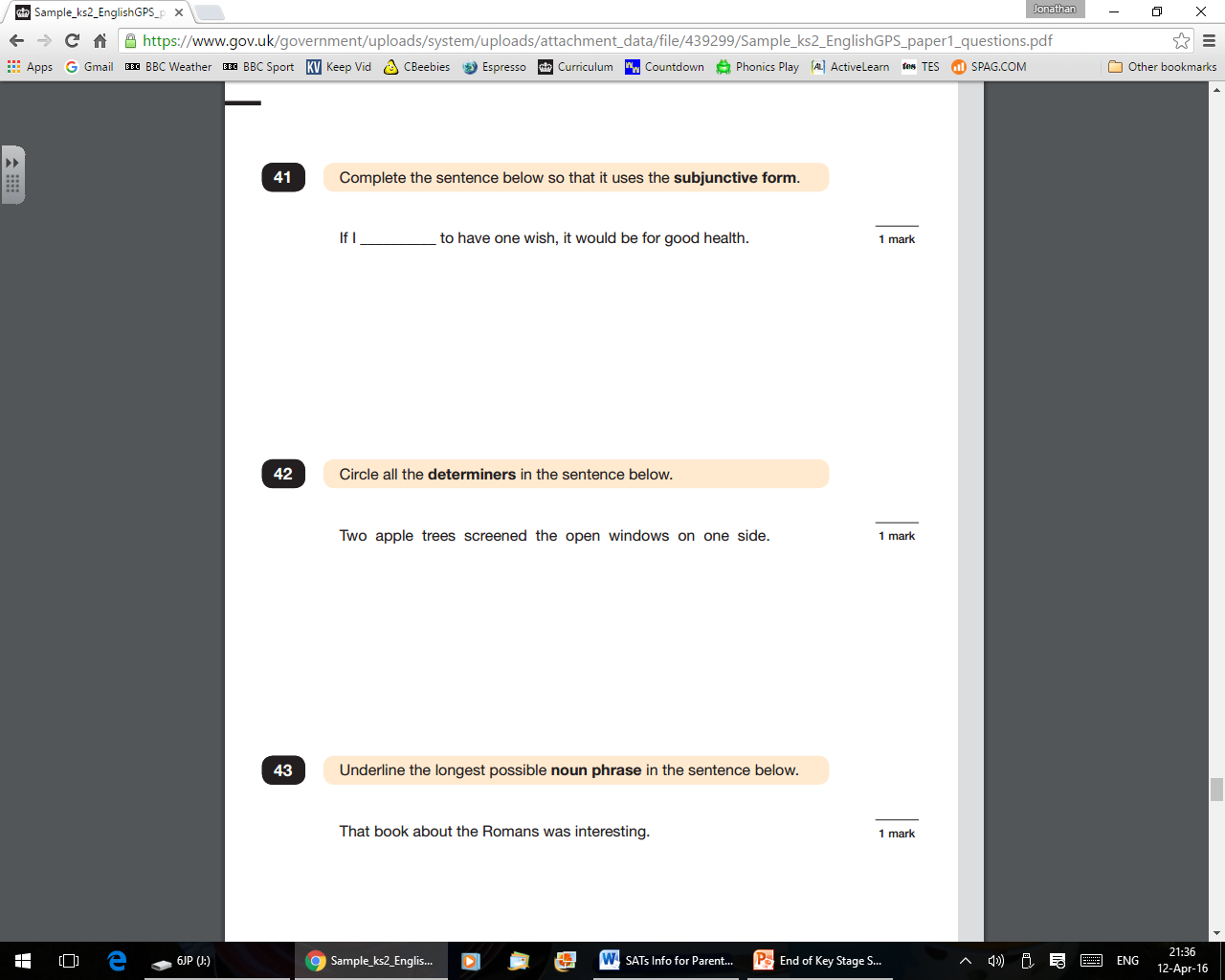 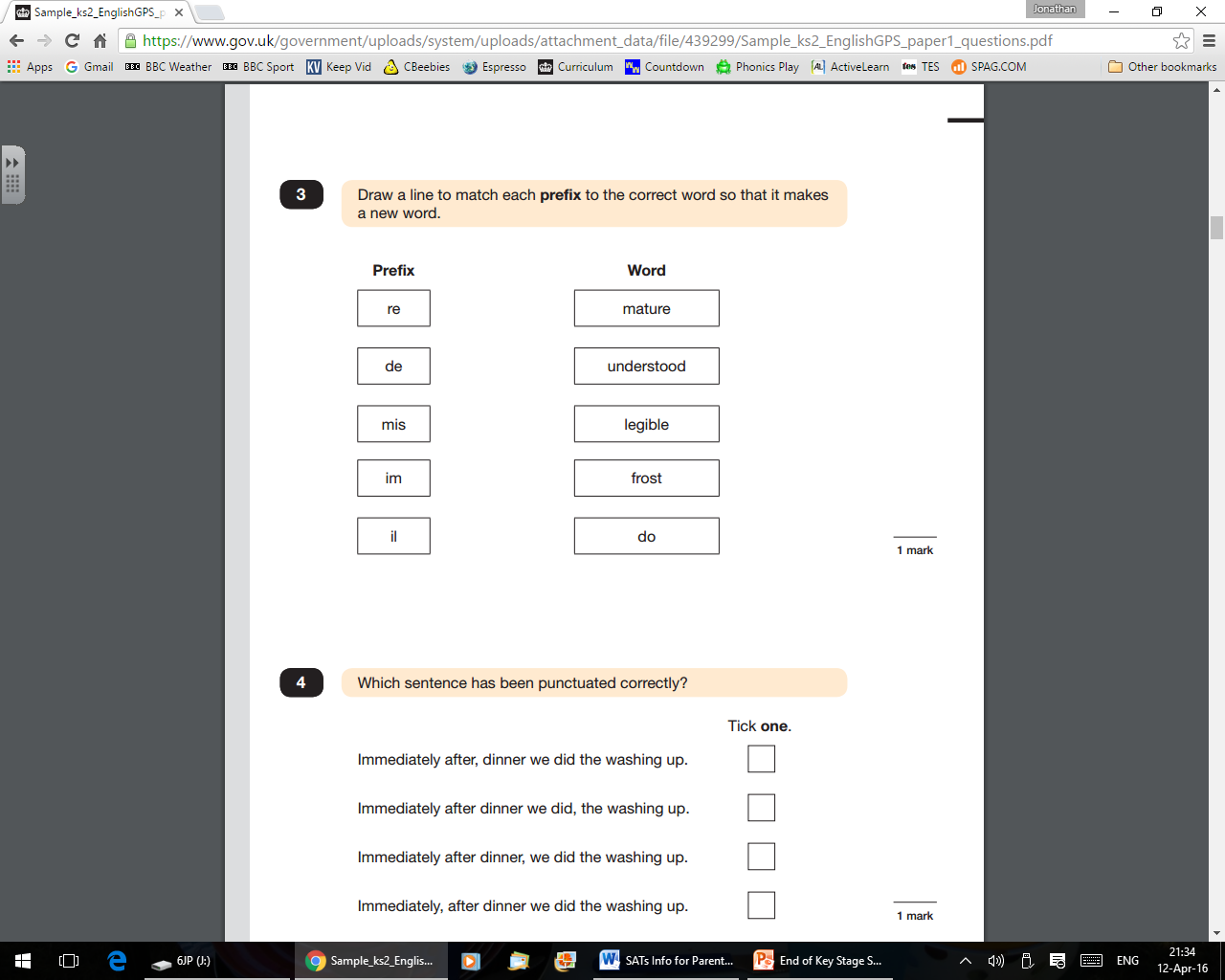 End of Key Stage SATs Information Afternoon
Maths – Arithmetic (30mins)
Approximately 36 numerical questions (e.g. 5.6 x 8) to answer in 30 minutes. 
No worded questions
The questions will range from simple multiplication to division of fractions.
Long multiplication and division questions are worth 2 marks.
End of Key Stage SATs Information Afternoon
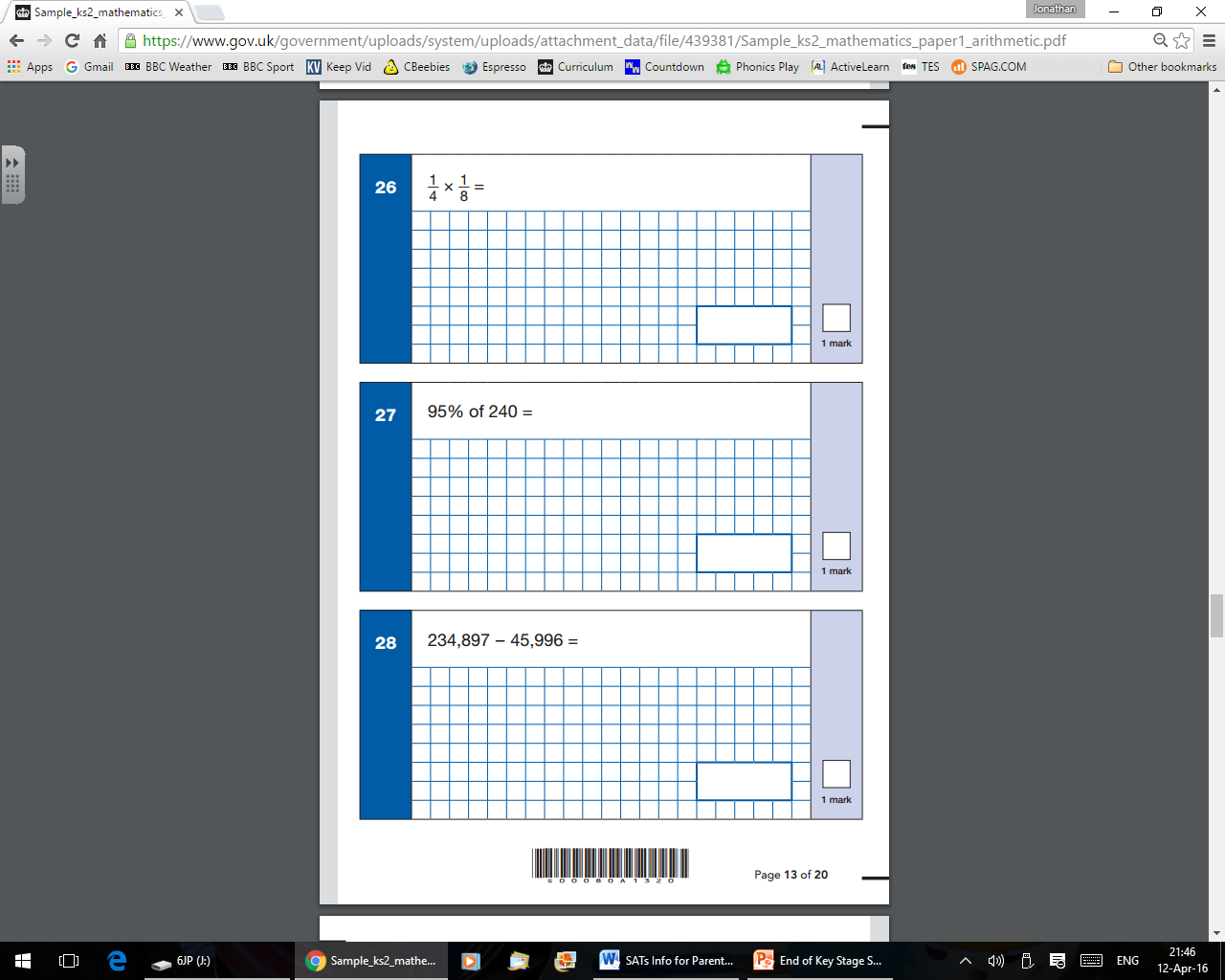 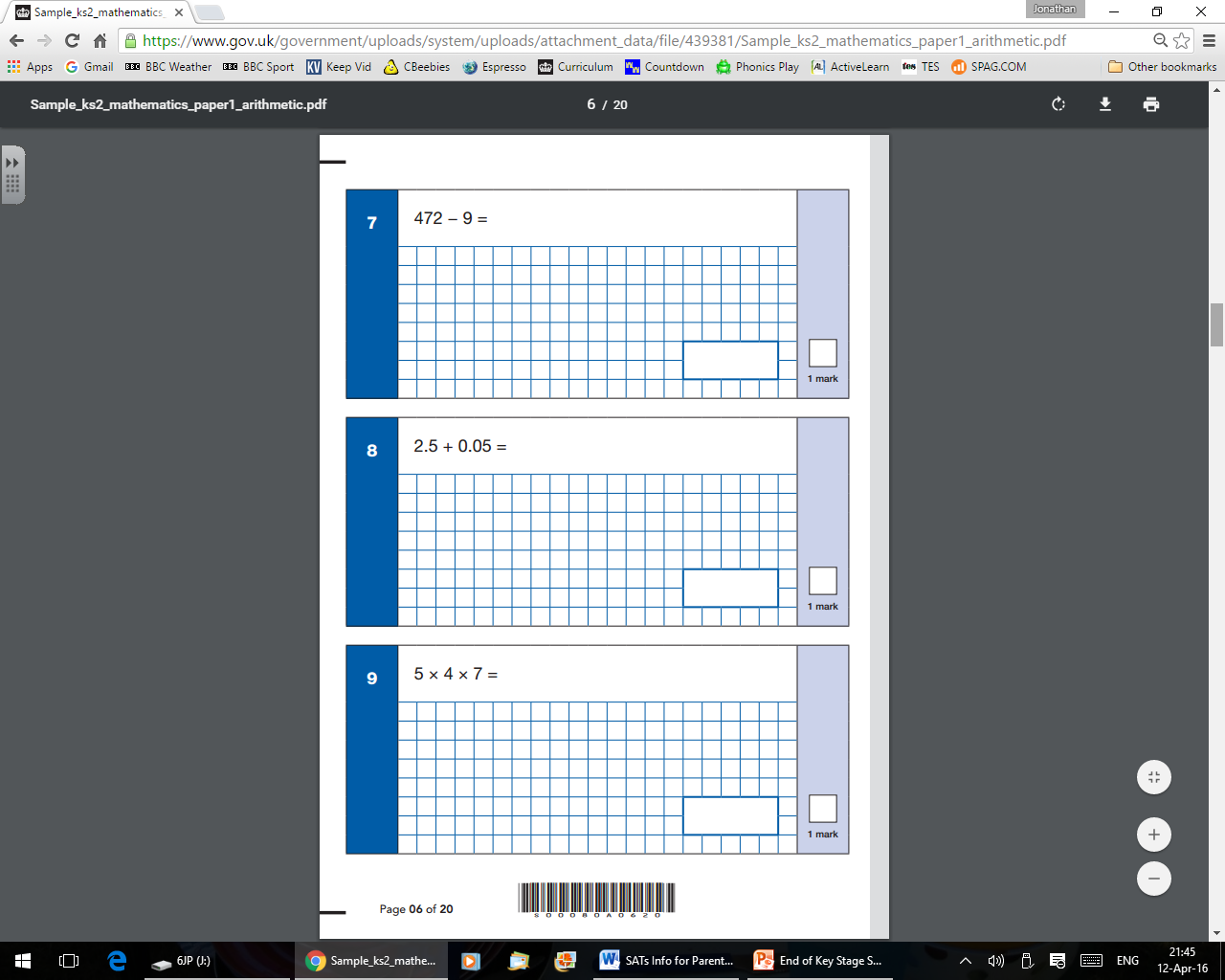 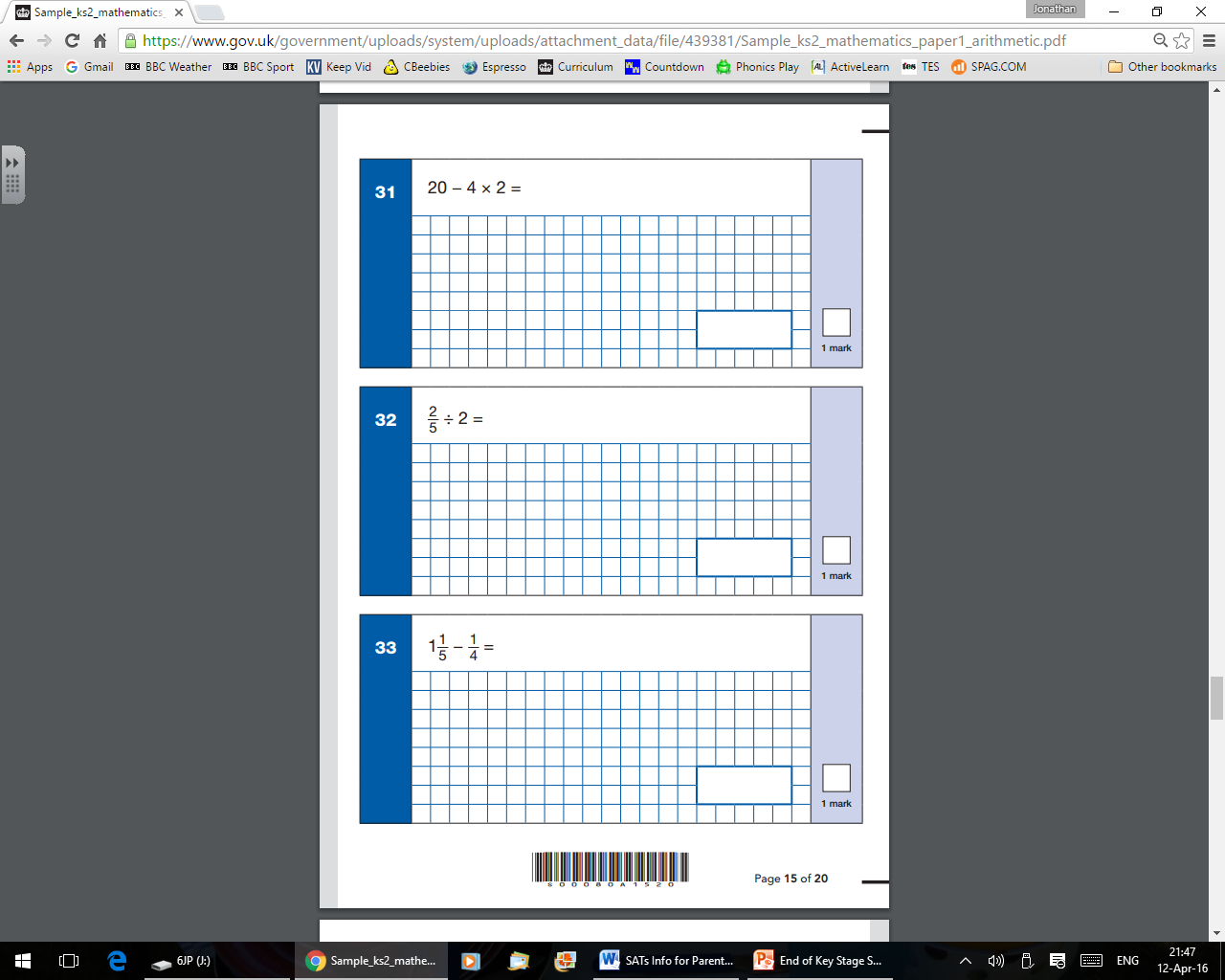 End of Key Stage SATs Information Afternoon
Maths – Reasoning Papers (x2) 40 minutes each
No difference in difficulty between the 2 papers.
Worded questions involving thinking/ reasoning skills. Children to explain how.
There are questions which require detailed working out before obtaining the answer, i.e. more 2 or 3 mark questions.
End of Key Stage SATs Information Afternoon
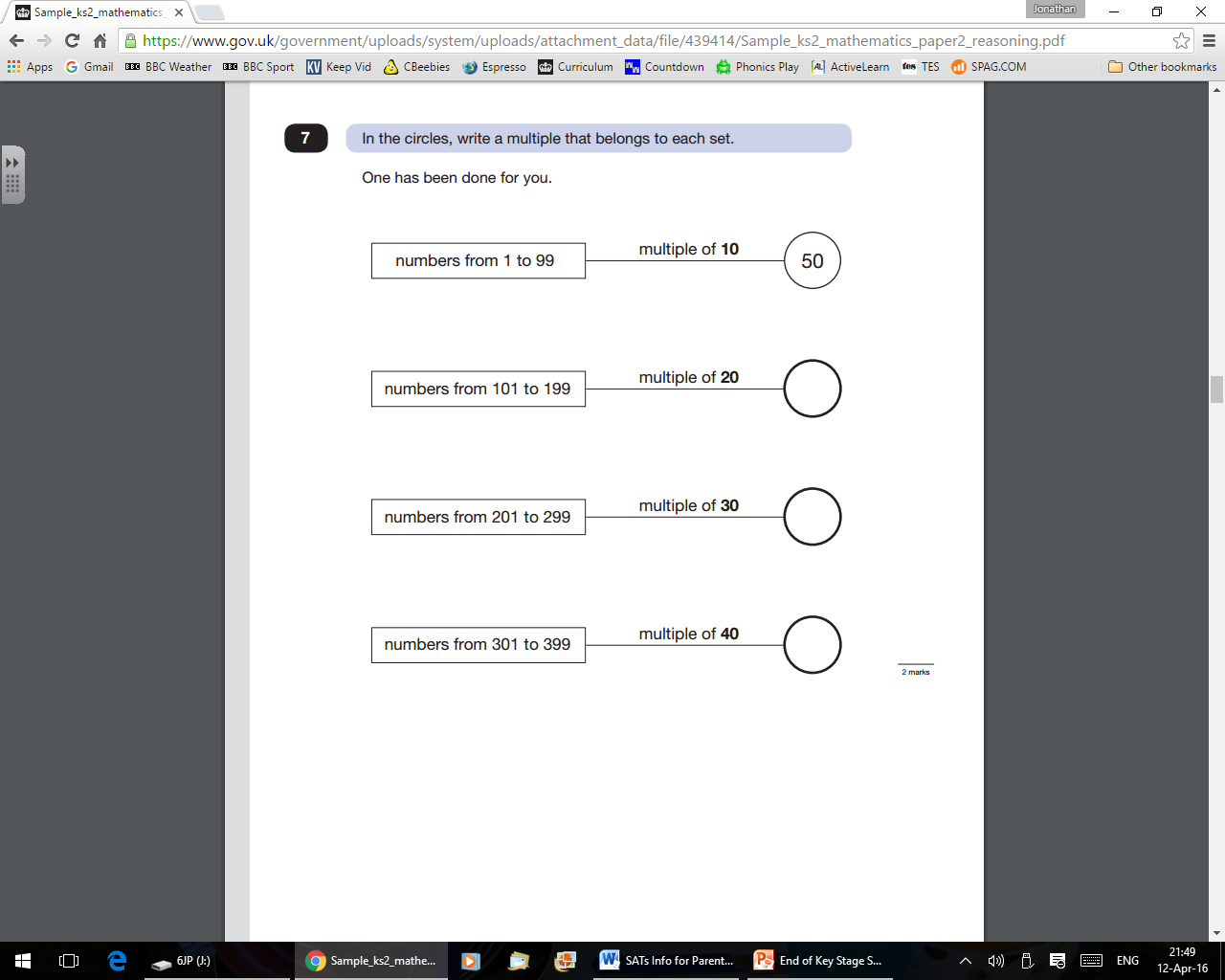 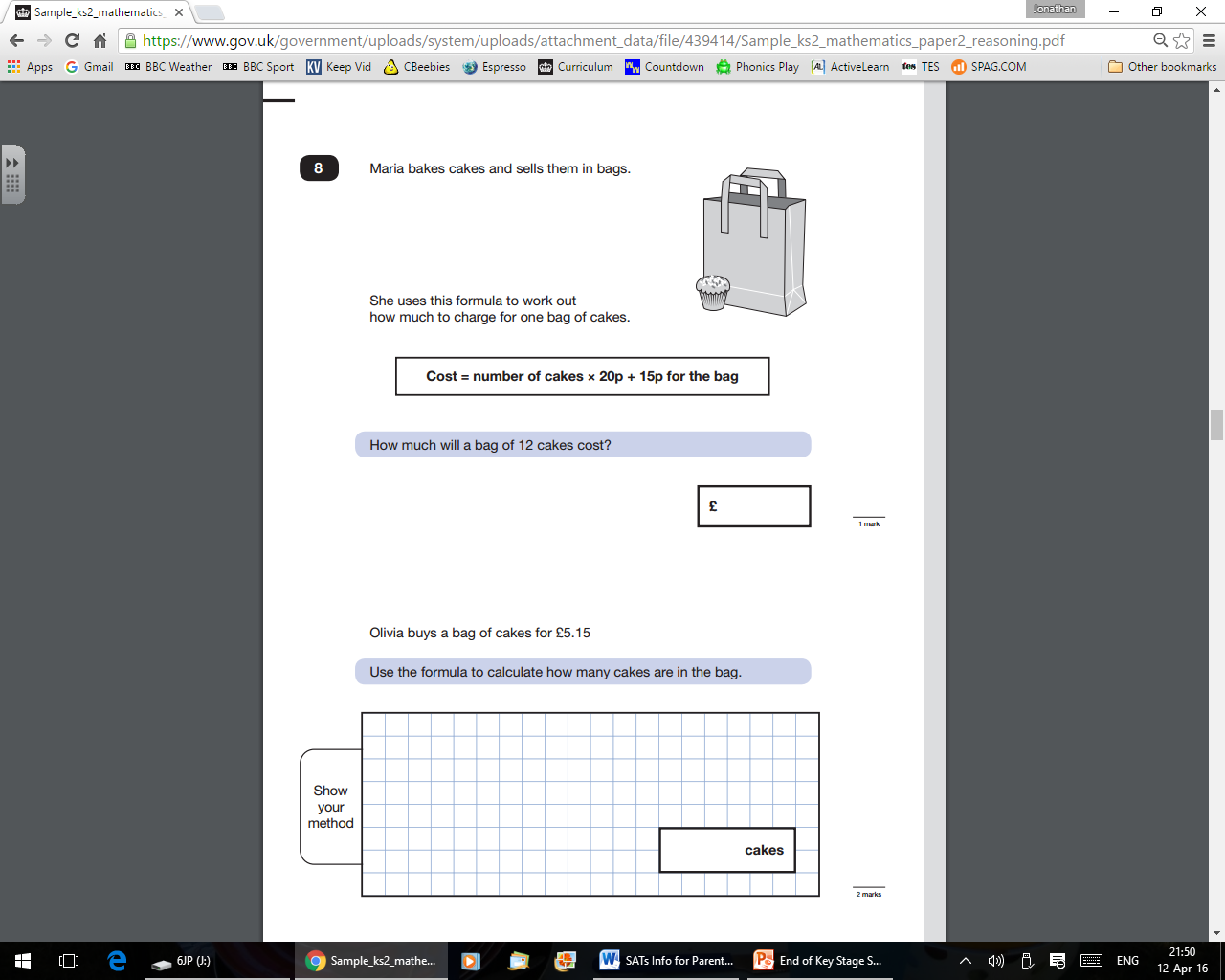 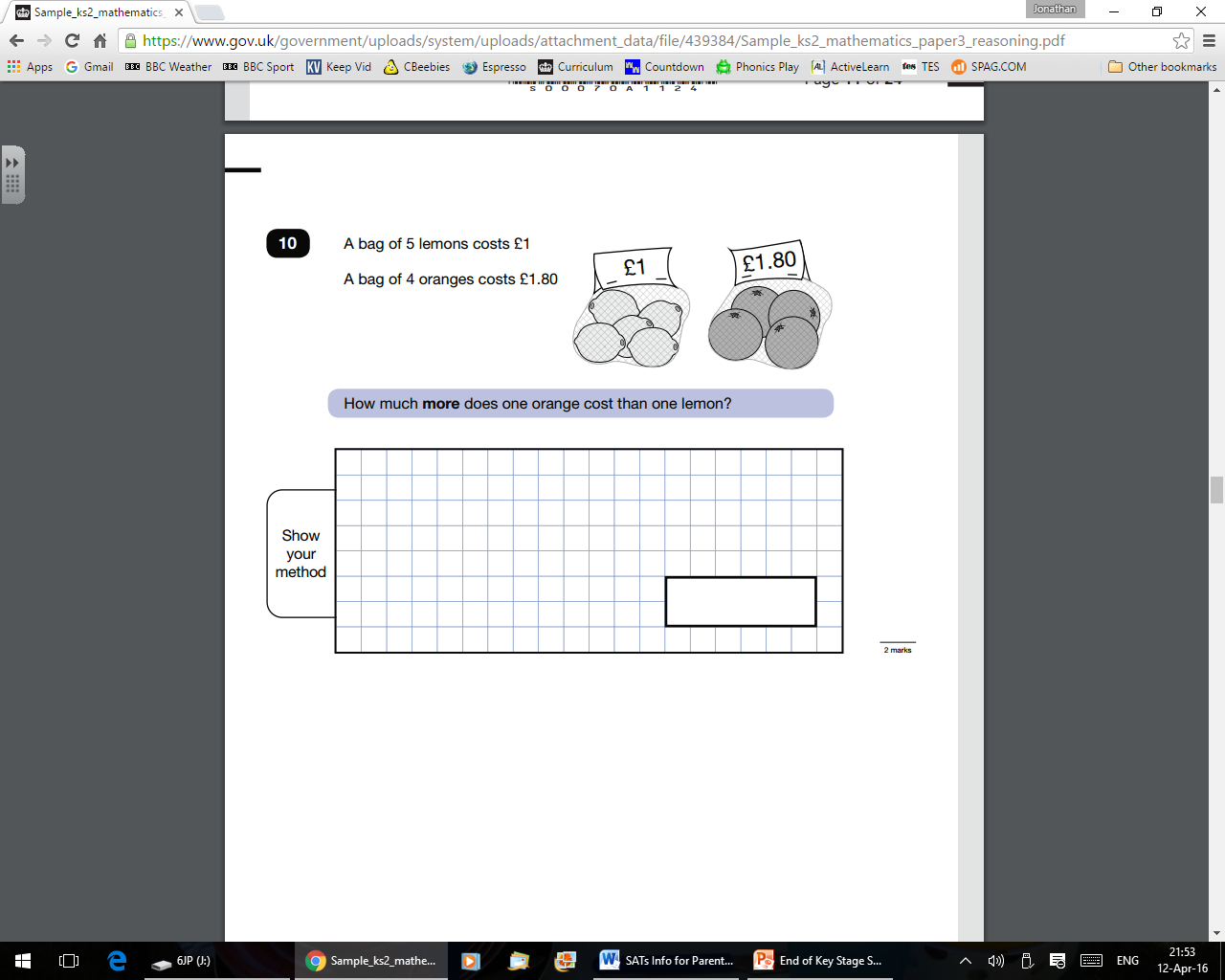 End of Key Stage SATs Information Afternoon
Ways to help at home
Maths 
Many questions involve solving a problem and working in context. Ask questions about the world around them, involving: 
Telling the time, differences in time, reading bus and train timetables, T.V schedules, cooking times, 12 and 24hr clock etc. 
Measuring, estimating, checking – length, area, capacity/volume, mass/weight, temperature (positive/negative), angles etc. 
Money, shopping bills, change, tickets etc. 
Working out fractions and percentage of quantities
End of Key Stage SATs Information Afternoon
Advice for children
Try their best
Read questions and instructions carefully
Pace themselves
When checking answers, do it really carefully
End of Key Stage SATs Information Afternoon
During the week
Ensure that they get a full night’s sleep
Make sure that they have breakfast
Send/bring them to school so that they arrive in good time and properly equipped, including a healthy snack.
Check the test timetable 

CONTACT THE SCHOOL IMMEDIATELY IF YOUR CHILD IS UNABLE TO ATTEND SCHOOL 01483 421597
End of Key Stage SATs Information Afternoon
What happens if my child is really ill?
They stay tucked up in bed until they are better
If they recover within 5 school days of the test they miss, they can still take it when they return  - they are not allowed to be in contact with any other child (in person or on phone/internet)
If they take longer to recover they will be given no SAT level for any subjects they miss, but they will still be given teacher assessments
End of Key Stage SATs Information Afternoon
Results
4th July 2017
End of Key Stage SATs Information Afternoon
Links to past papers
www.satspapers.org
End of Key Stage SATs Information Afternoon
Recommended Revision Material
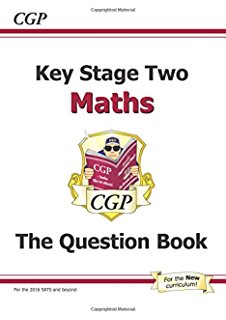